Intentionality
Involves deliberate and mindful choices.
Authenticity
Motivation
Reflects unique perspectives and emotions.
Driven by genuine interest.
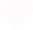 HUMAN=
Lacks intentionality, follows pre-set algorithms.
Operates based on programmed instructions and data.
AI=
Outputs are derivative, based on processed information.
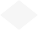 HUMAN CREATIVITY 
VS 
ARTIFICIAL (AI) CREATIVITY
Problem finding
Emergence
Novel ideas arise from simple components through complex processes.
Excels at identifying, defining, and formulating problems uniquely.
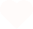 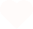 Can only address problems it has been programmed to recognize.
Combines existing information, often leading to derivative results.
HUMAN =	AI =
© Journal of Creativity and Inspiration
Text: Mark Runco & Gil Dekel. Design: Gil Dekel
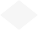 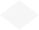 Process
Hallucinations
Products of complex neurological processes.
Complex cognitive processes.
Self-expression
Reflects personal insights and feelings.
Originality
Original ideas often emerge spontaneously.
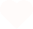 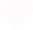 Computational errors or anomalies.
Data-driven mechanisms.
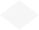 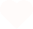 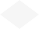 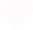 No self-expression; outputs lack a personal touch.
Can produce original outputs but lacks true novelty.
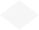 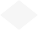